Missionary Care
Dear Heavenly Father, thank You for Your faithful hand leading our missionary Cornie, after giving birth back in Sarawak, to return to Nepal with her baby, Janos, and join her husband Joe again for missions works in Nepal. May God watch over this family day by day, that they will be happy and safe. During the rainy season, there are many floods and
1/3
Missionary Care
landslides in Nepal. We ask God to send angels to protect Joe, Cornie, and Janos. Also, give them and the church the strength to show Christ's compassion through their relief works. In June, Joe has started to lead Bible study for young people in the Nepali church. May the Holy Spirit use him to raise up a new generation of godly leaders in Nepal.
2/3
Missionary Care
In the second half of the year, Joe will be hosting five short-term missions teams from various countries. May the Holy Spirit empower him and call new long-term missionaries from the short-term teams to serve in Nepal in the future. In the name of our Lord Jesus Christ, Amen.
3/3
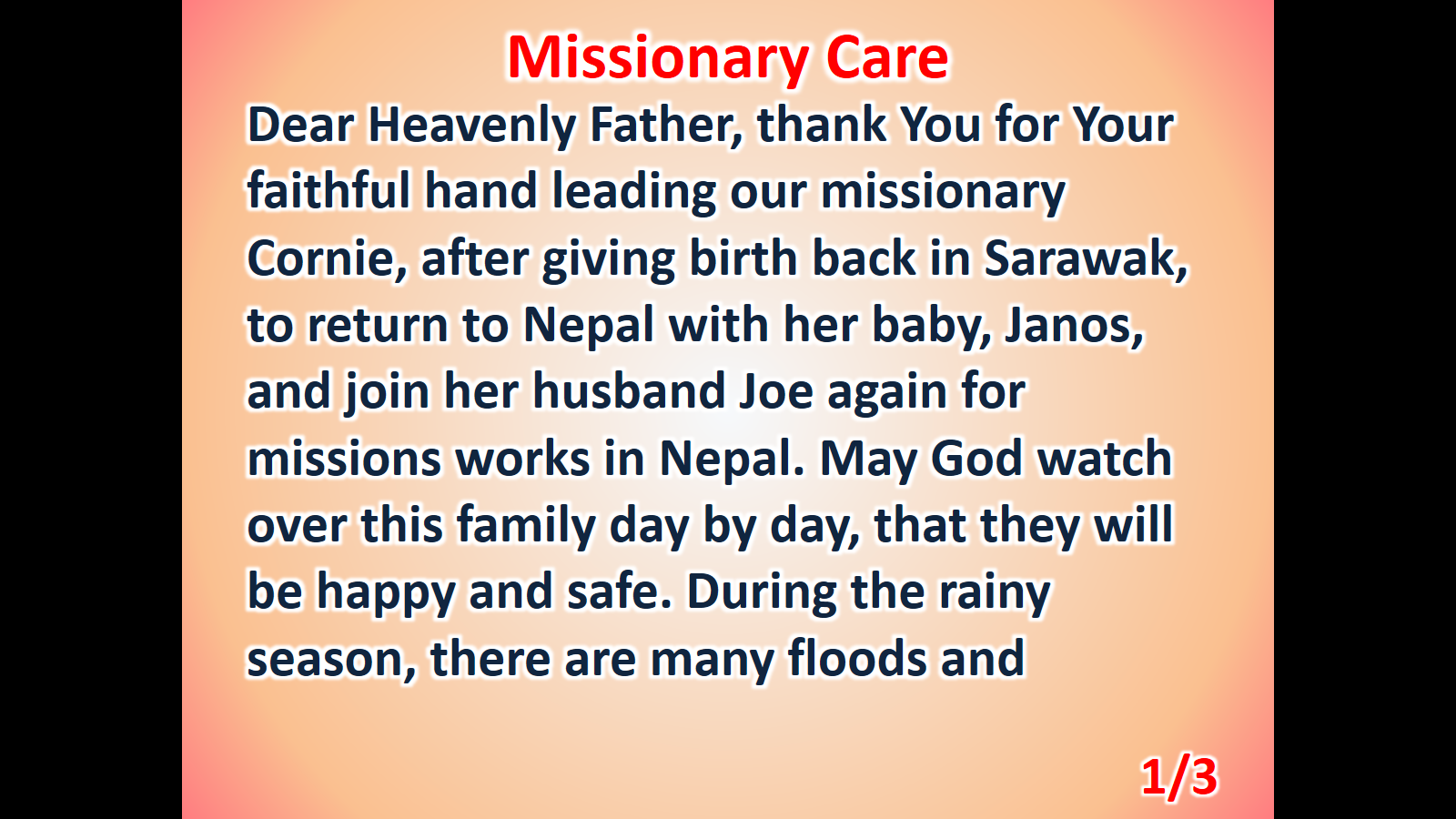 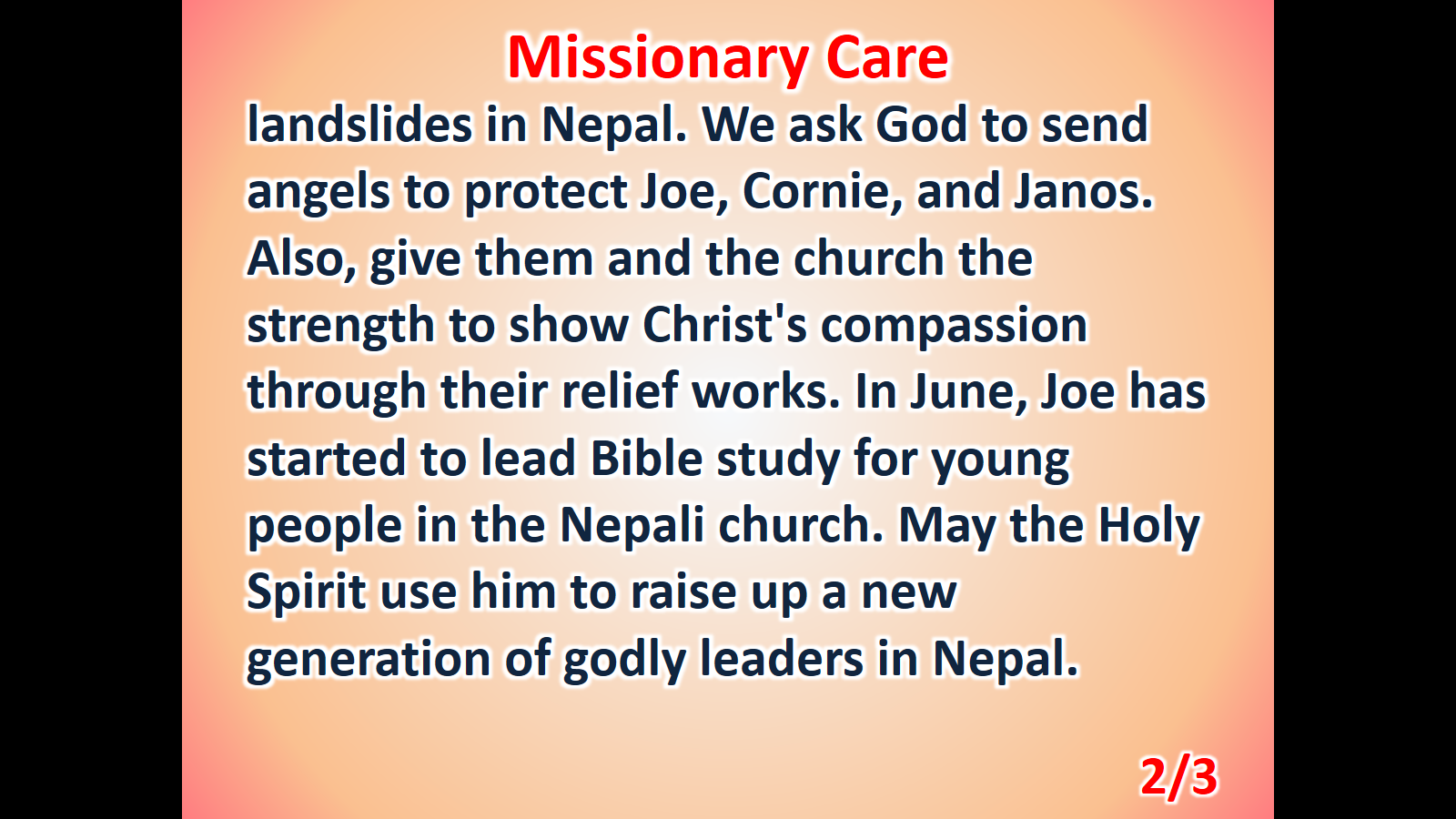 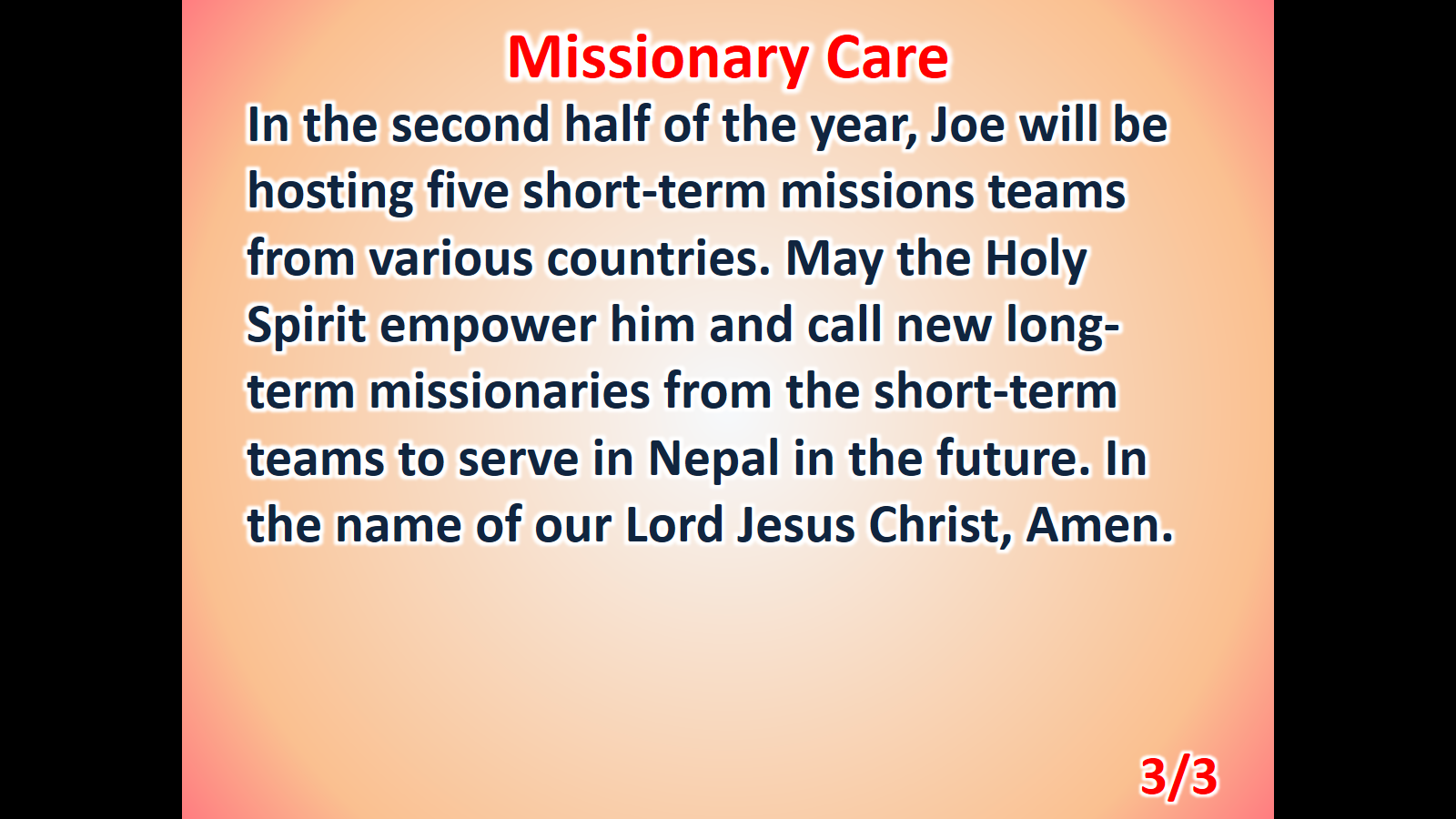